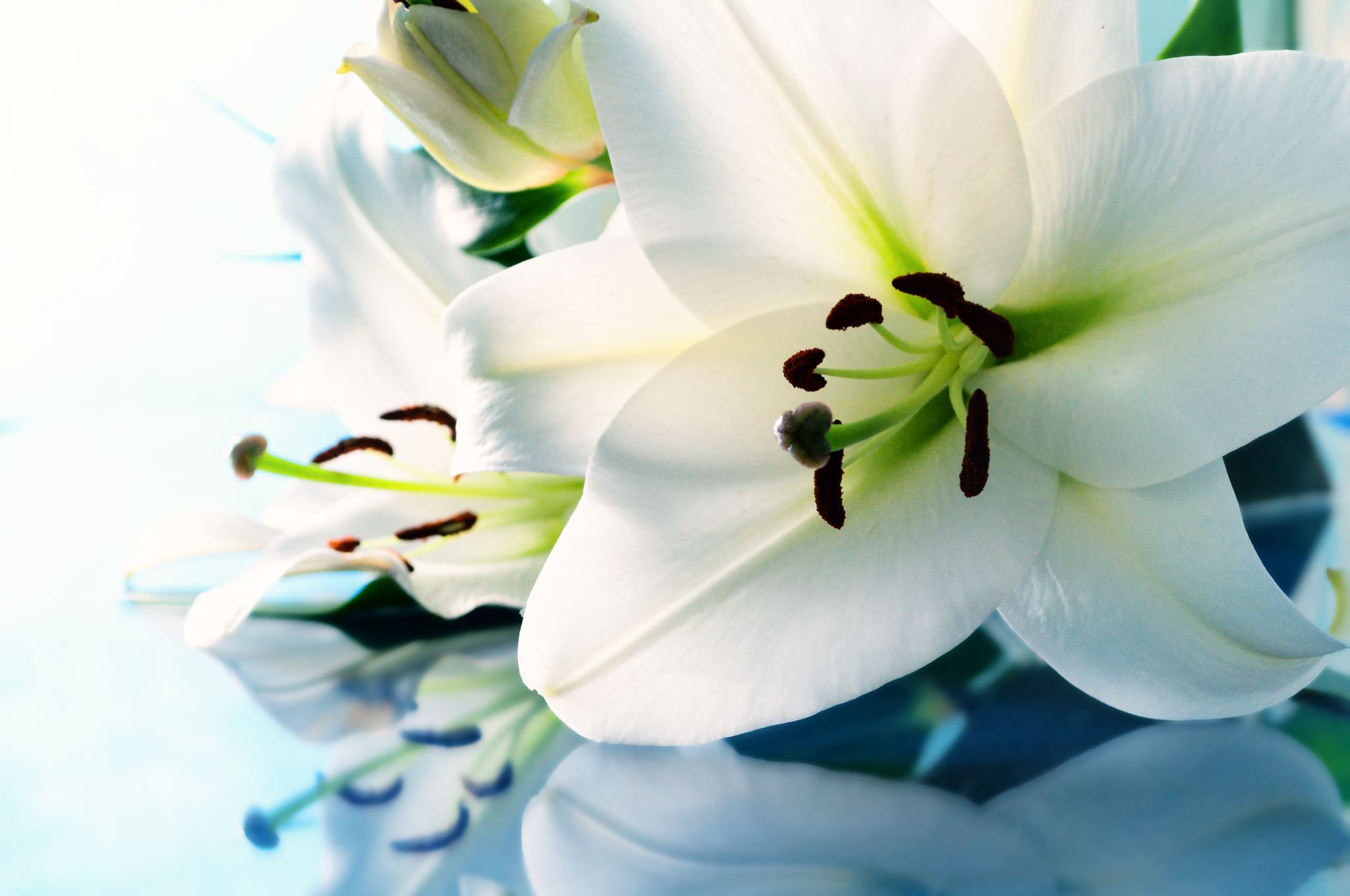 Droga mamo
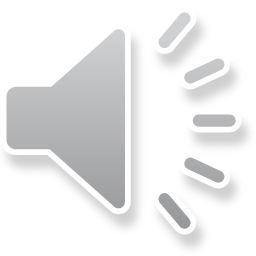 GR IV
Przyjmij Kochana Mamusiu
Te oto z serca płynące życzenia:
Dużo zdrowia, szczęścia
I uśmiechu wiele,
Niech ci się spełni
Każde twoje marzenie!